Программа поддержки кадров для сельских территорий
Помощь в получении востребованной специальности и в трудоустройстве
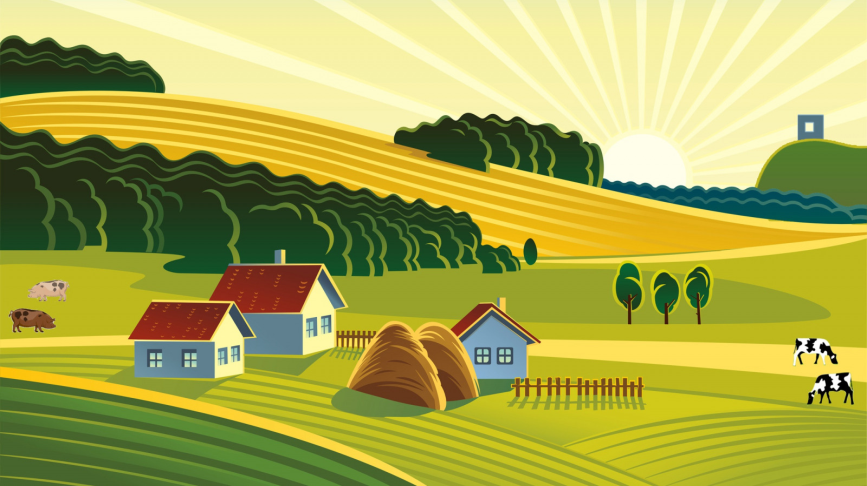 Госпрограмма «Квалифицированные кадры для  сельхозтоваропроизводителей» дает возможность пройти обучение на коммерческой основе бесплатно и поступить на работу к СХТП
Бесплатное обучение для тех, кто хочет получить востребованную сельхозспециальность с последующим трудоустройством
>
Основные направления
Оплата труда и проживания для тех, кто хочет пройти практику во время обучения по сельхозспециальности
>
1
ПРОГРАММА ПОДДЕРЖКИ КАДРОВ ДЛЯ СЕЛЬСКИХ ТЕРРИТОРИЙ
Кто может стать участником программы?
Абитуриент, студент любого курса, гражданин Российской Федерации, проходящий обучение в:
федеральных государственных образовательных организациях высшего, среднего и дополнительного профессионального образования, находящихся в ведении Министерства сельского хозяйства РФ, Федерального агентства по рыболовству и Федеральной службы по ветеринарному и фитосанитарному надзору (по любой специальности);
в других образовательных организациях (по сельскохозяйственным специальностям, соответствующим Общероссийскому классификатору специальностей по образованию)
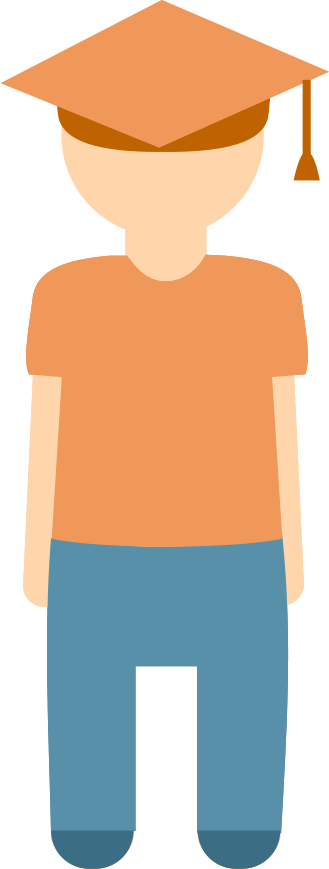 ИП либо организация, которые являются сельхозтоваропроизводителями (СХТП), 
осуществляющими деятельность на сельских территориях, чей доход от реализации сельхозпродукции составляет не менее 70% от общего дохода за весь календарный год
Участники программы
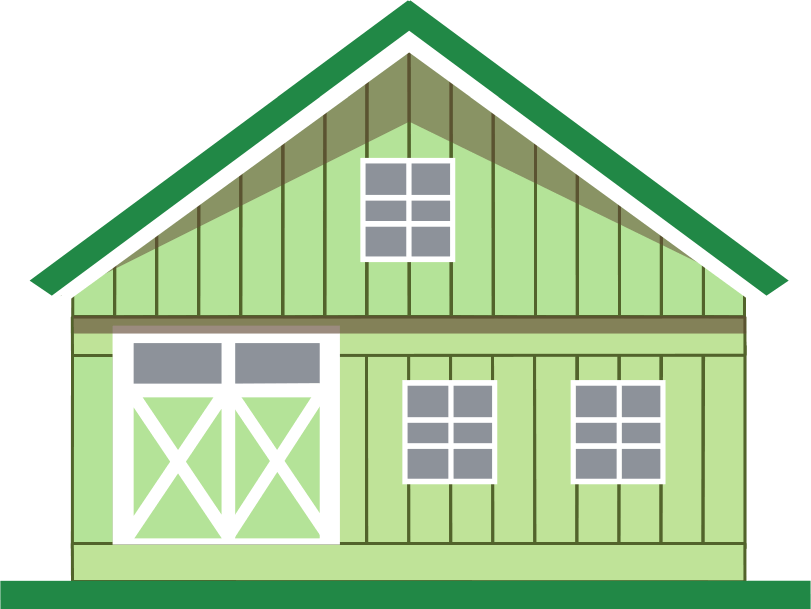 Федеральная государственная образовательная организация высшего, среднего и дополнительного профессионального образования, находящаяся в ведении Министерства сельского хозяйства РФ, Федерального агентства по рыболовству и Федеральной службы по ветеринарному и фитосанитарному надзору, а также другое образовательное учреждение (по сельскохозяйственным специальностям, соответствующим Общероссийскому классификатору специальностей по образованию)
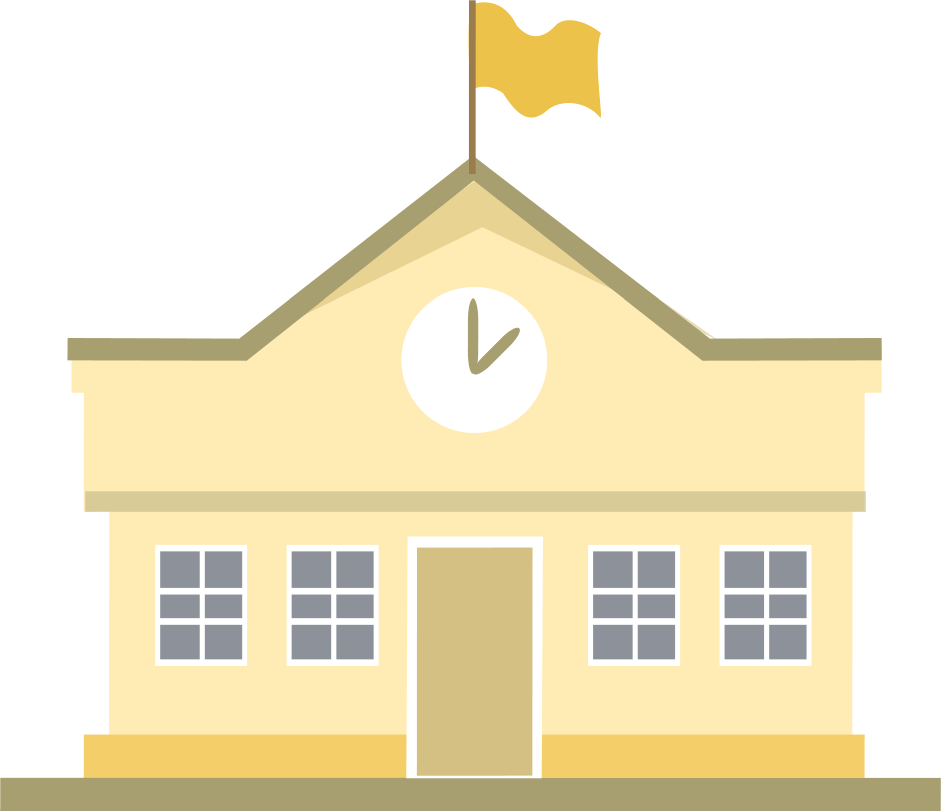 2
ПРОГРАММА ПОДДЕРЖКИ КАДРОВ ДЛЯ СЕЛЬСКИХ ТЕРРИТОРИЙ
Что получает обучающийся – участник программы?
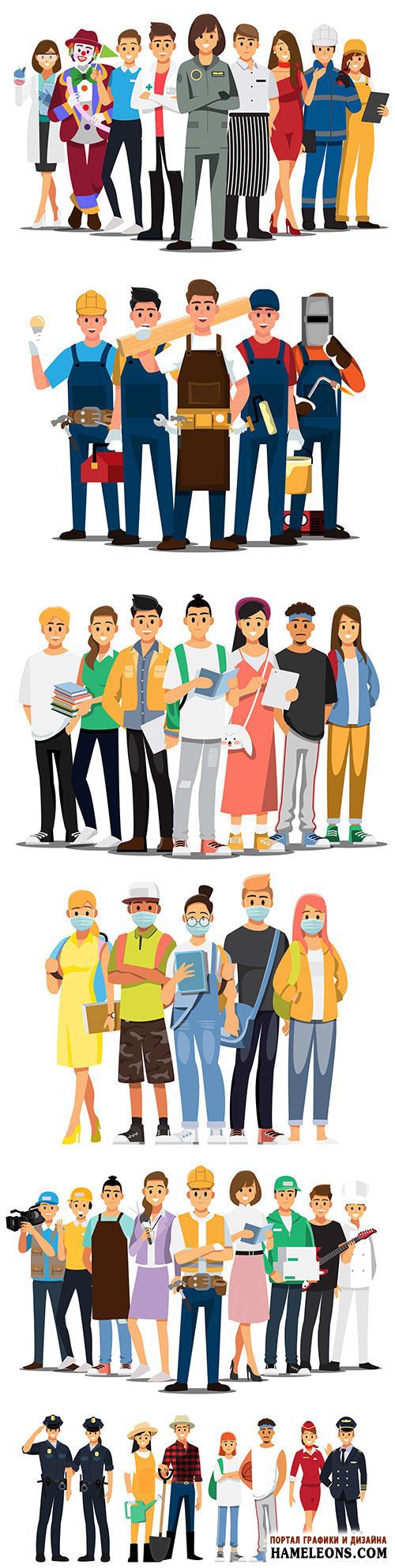 Бесплатное обучение на коммерческих программах в образовательных организациях, обучающих сельскохозяйственным специальностям
Оплачиваемую стажировку у работодателя – участника программы и возможность дальнейшего трудоустройства
Трудоустройство к сельхозтоваропроиз-водителю (СХТП)
3
ПРОГРАММА ПОДДЕРЖКИ КАДРОВ ДЛЯ СЕЛЬСКИХ ТЕРРИТОРИЙ
Этапы прохождения программы. Обучение
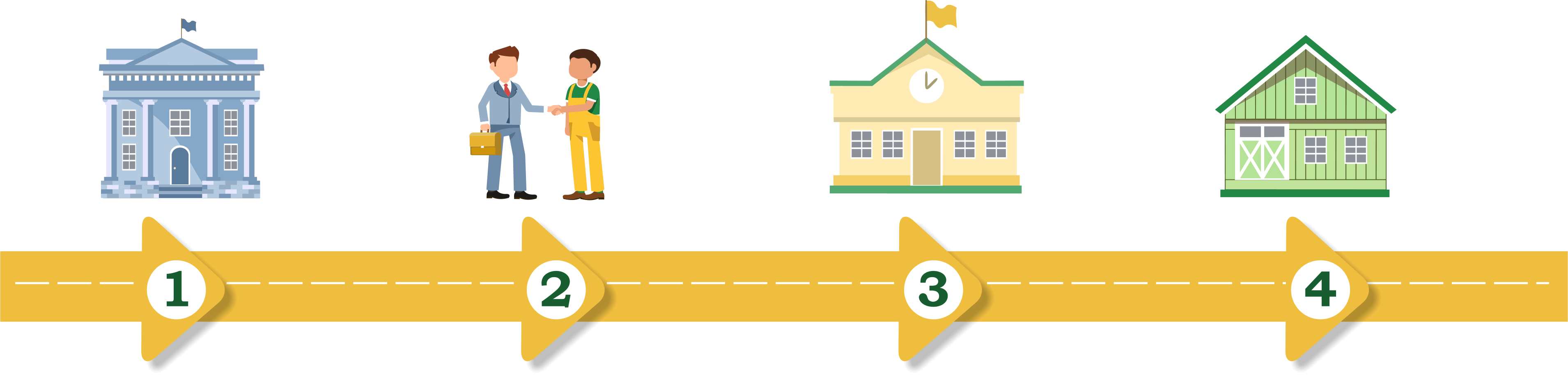 Поступить в учебное заведение и успешно его окончить
Трудоустроиться к сельхозтоваро-производителю
Заключить договор о целевом обучении или ученический договор с будущим работодателем
Узнать условия программы в региональном органе власти
4
ПРОГРАММА ПОДДЕРЖКИ КАДРОВ ДЛЯ СЕЛЬСКИХ ТЕРРИТОРИЙ
Договоры на обучение
УЧЕНИЧЕСКИЙ ДОГОВОР
ДОГОВОР ЦЕЛЕВОГО ОБУЧЕНИЯ
является дополнительным к трудовому (глава 32 Трудового кодекса Российской Федерации)

            Стороны: работник и СХТП

Обязанности 
	Работодателя:
оплачивать обучение и другие расходы (стипендия, транспортные расходы, проживание);
обеспечивать возможность пройти обучение

	Работника:
пройти обучение; 
проработать по трудовому договору с работодателем в течение срока, установленного в ученическом договоре 
*может полностью освобождаться от работы / иметь сокращенный рабочий день

	Предупреждение рисков:
работодатель может запрашивать образовательную организацию о результатах освоения обучающимся образовательной программы;
в случае неисполнения своих обязанностей обучающийся обязан возместить СХТП расходы по договору
(ст. 56 ФЗ «Об образовании»)

            	Стороны: поступающий на обучение по образовательной программе 	(среднего профессионального/высшего образования) / обучающийся, 	СХТП и *образовательная организация
Обязанности 
	 Работодателя: 
оплачивать обучение и предоставлять стимулирующие выплаты (стипендию, оплату места проживания, проезда, дополнительных платных образовательных услуг);
обеспечивать трудоустройство 
	 Студента:
осваивать образовательную программу;
осуществлять трудовую деятельность в течение не менее 3 лет 

 	Предупреждение рисков:
работодатель может запрашивать образовательную организацию о результатах освоения обучающимся образовательной программы;
в случае неисполнения своих обязанностей обучающийся обязан возместить СХТП расходы по договору;
в случае неисполнения своих обязанностей СХТП обязан выплатить компенсацию обучающемуся в размере трехкратной среднемесячной начисленной заработной платы в соответствующем регионе

Типовая форма договора утверждена постановлением Правительства РФ от 13.10.2020 № 1681
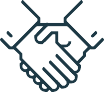 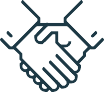 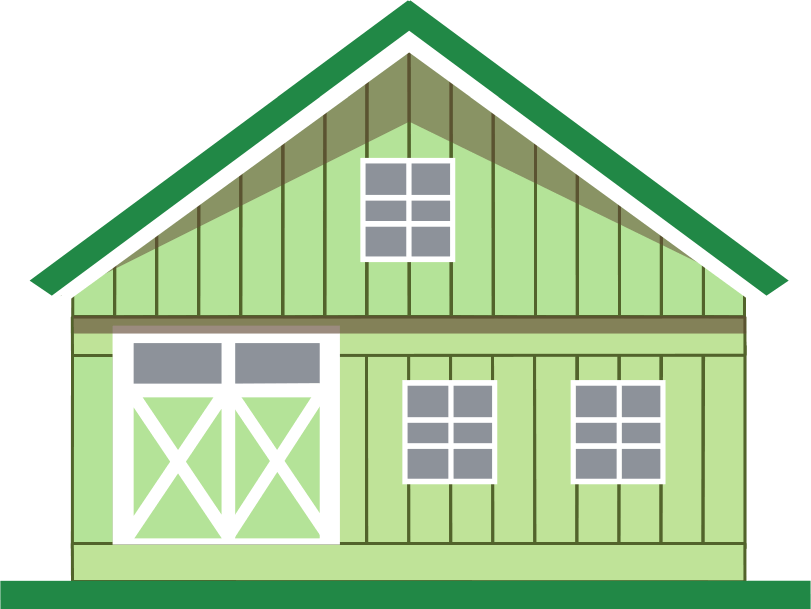 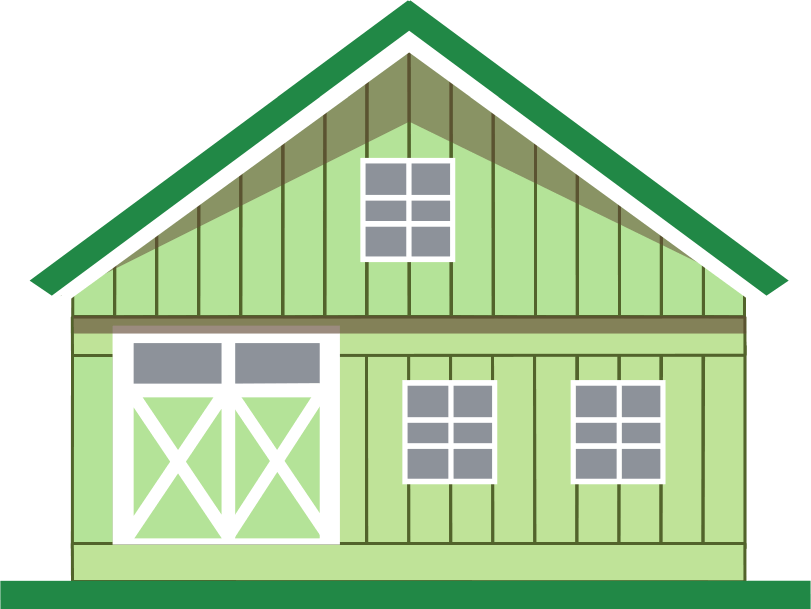 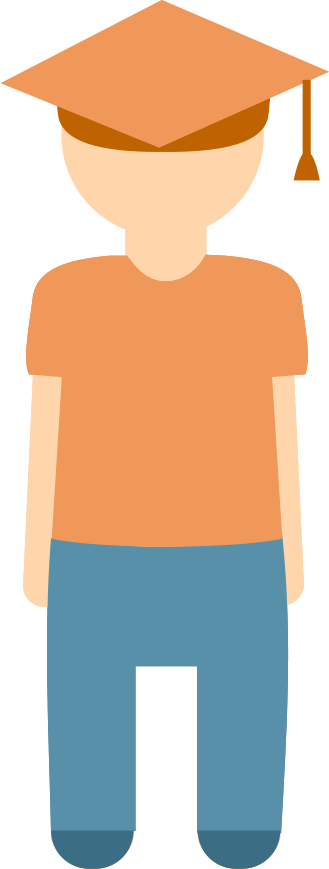 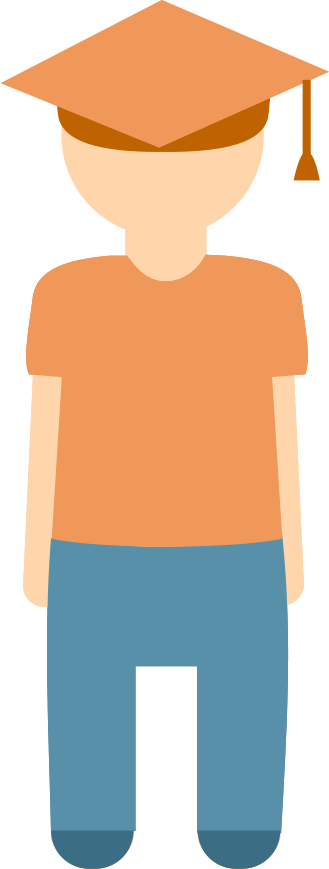 !
!
5
ПРОГРАММА ПОДДЕРЖКИ КАДРОВ ДЛЯ СЕЛЬСКИХ ТЕРРИТОРИЙ
Этапы прохождения программы. Прохождение практики
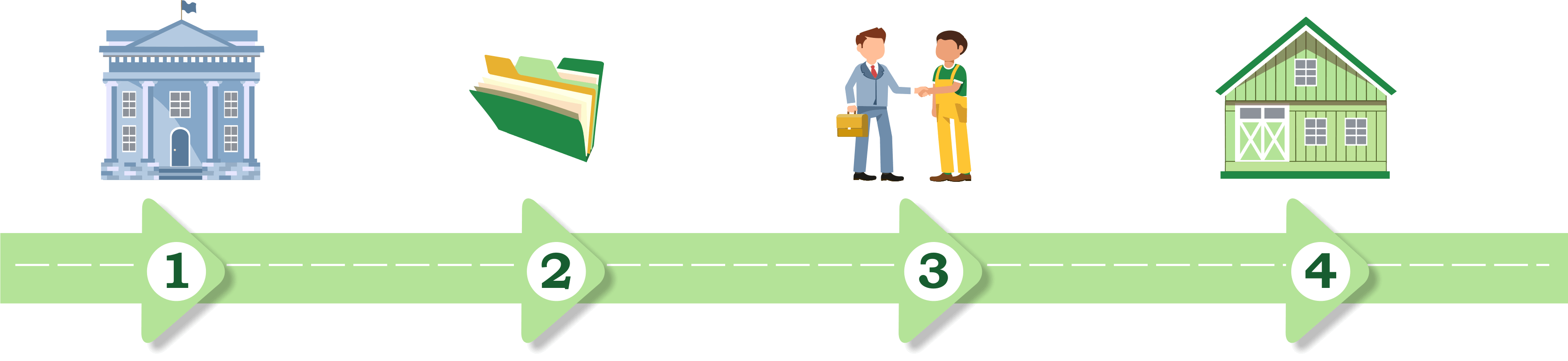 Узнать условия программы в региональном органе власти и выбрать СХТП – участника программы
Оформить документы для прохождения практики
Заключить трудовой договор с СХТП
Трудоустроиться на практику 
к СХТП
6
ПРОГРАММА ПОДДЕРЖКИ КАДРОВ ДЛЯ СЕЛЬСКИХ ТЕРРИТОРИЙ
ПАМЯТКА ДЛЯ СТУДЕНТА
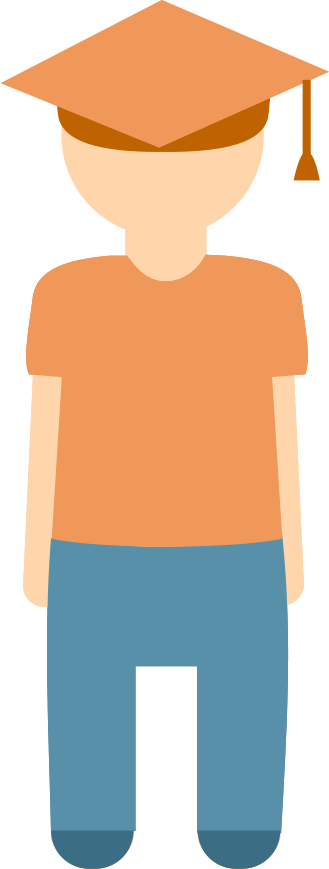 1
2
Заранее узнать
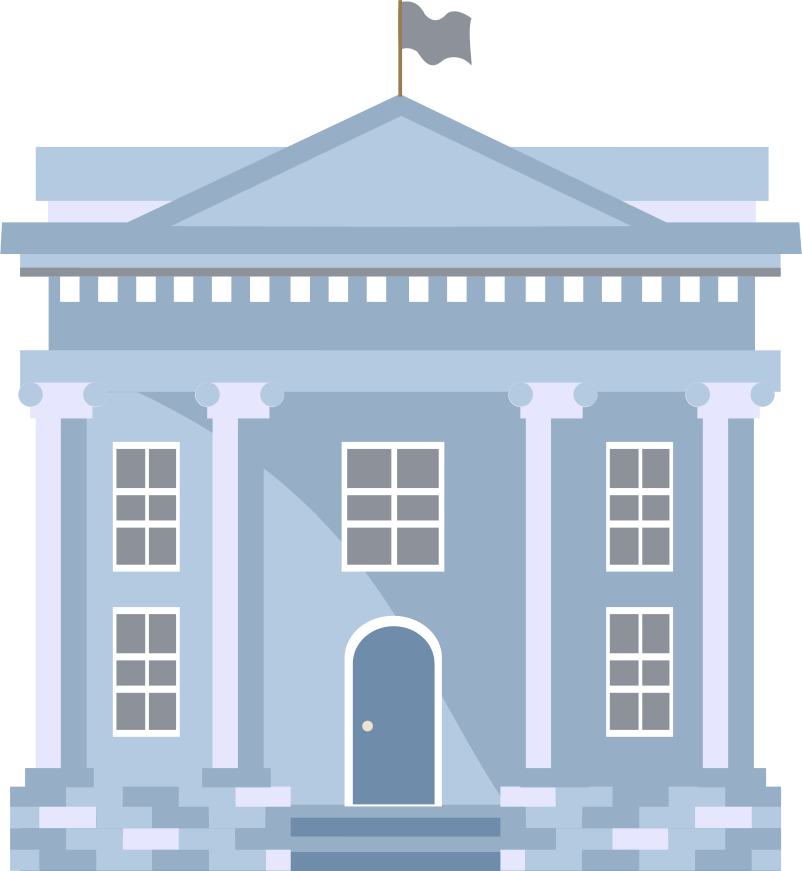 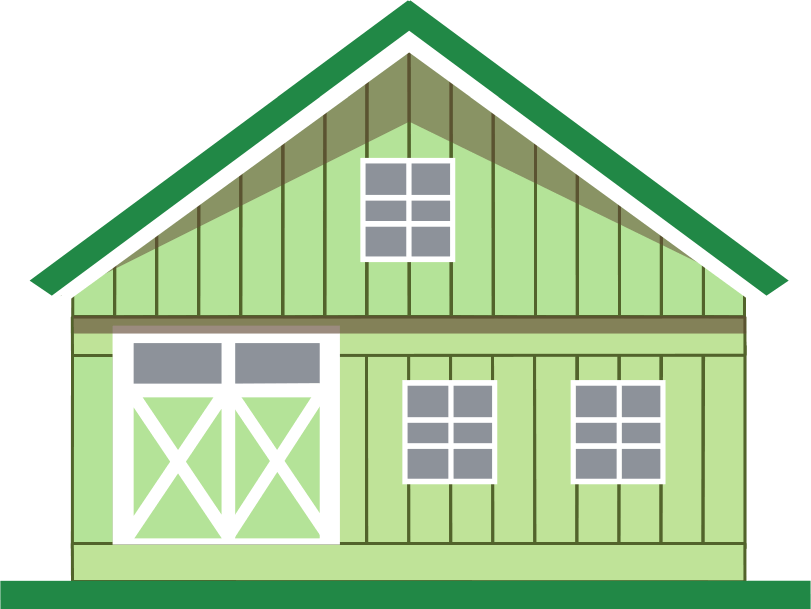 3
7
ПРОГРАММА ПОДДЕРЖКИ КАДРОВ ДЛЯ СЕЛЬСКИХ ТЕРРИТОРИЙ
Ответы на часто задаваемые вопросы
Что делать, если я передумал учиться в данной образовательной организации?
В ученическом договоре или в договоре о целевом обучении указывается образовательная программа, по которой студент обязан обучиться. В случае смены программы необходимо заключить дополнительное соглашение с СХТП
?
Что будет, если я плохо учусь?
В случае неисполнения своих обязанностей обучающийся обязан возместить СХТП расходы по договору
?
Я знаю, к кому хочу пойти на практику. Как мне оформить документы?
В каждой образовательной организации есть отделение, занимающееся практической подготовкой, которое поможет вам оформить документы
?
Могу ли я остаться у СХТП после успешного прохождения практики?
Программа покрывает только период прохождения практики. Вы можете устроиться к СХТП на работу при наличии у него вакансии
?
8
ПРОГРАММА ПОДДЕРЖКИ КАДРОВ ДЛЯ СЕЛЬСКИХ ТЕРРИТОРИЙ